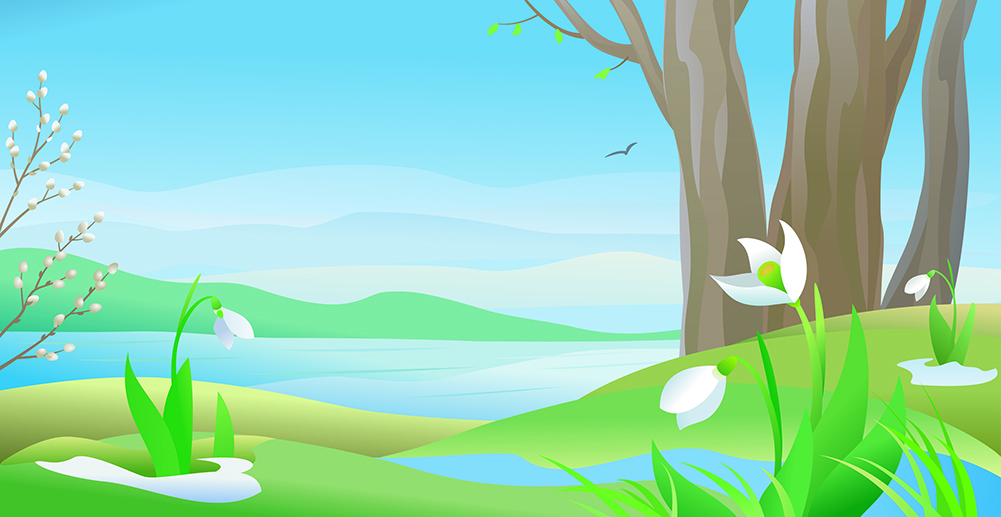 Артикуляционная гимнастика «Подснежники»
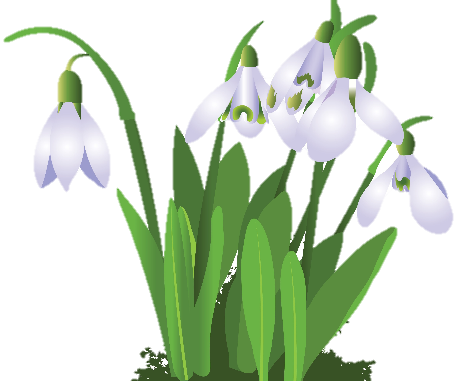 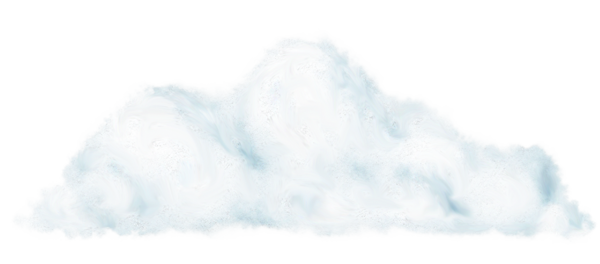 logoMouse
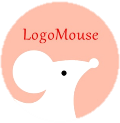 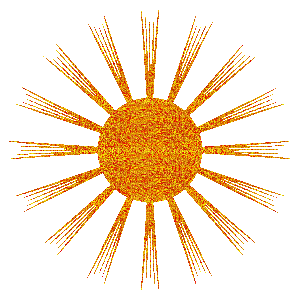 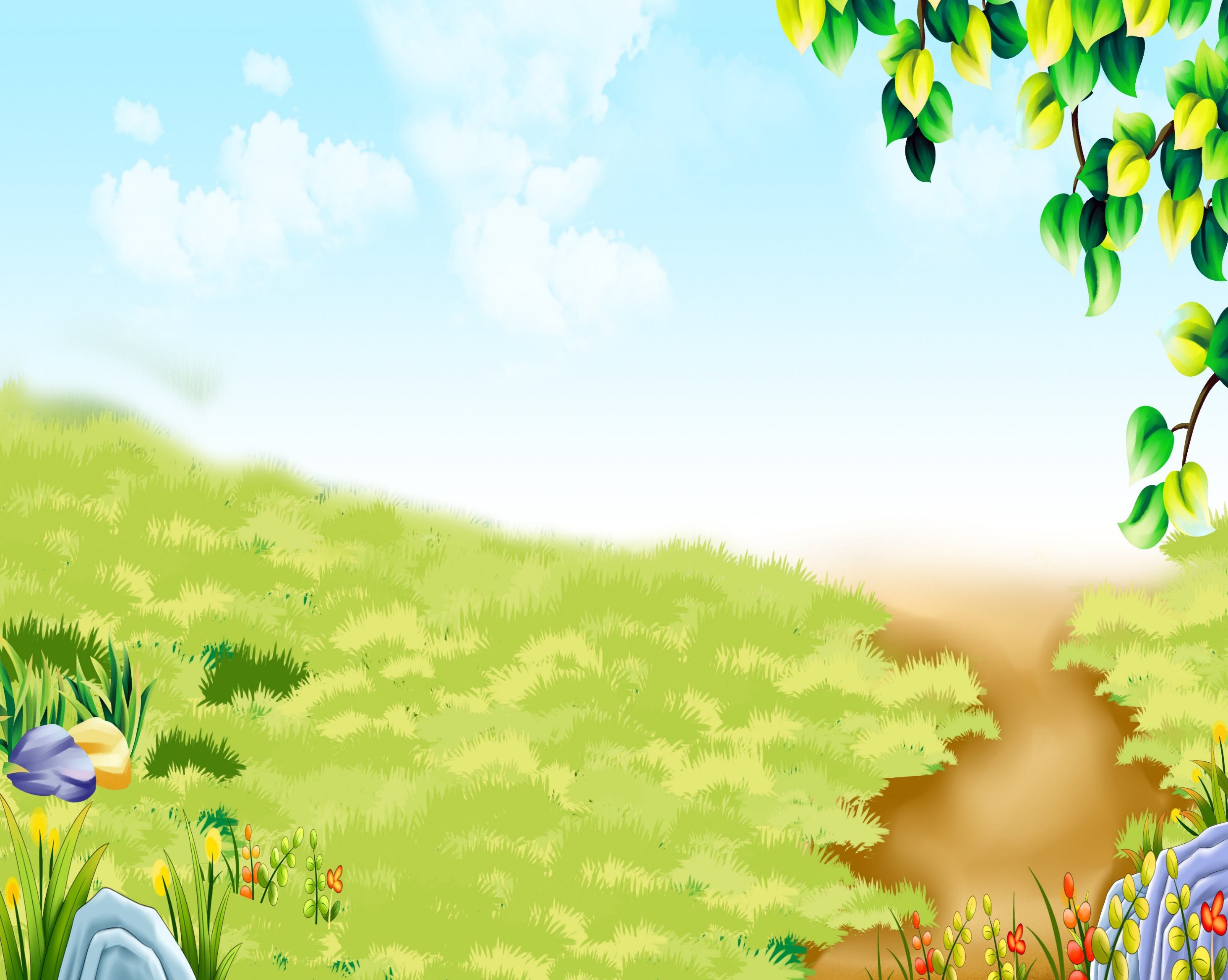 Нажимай на горку снега и выполняй упражнение
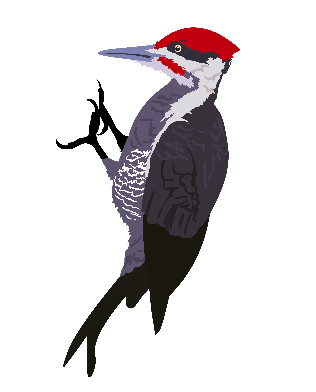 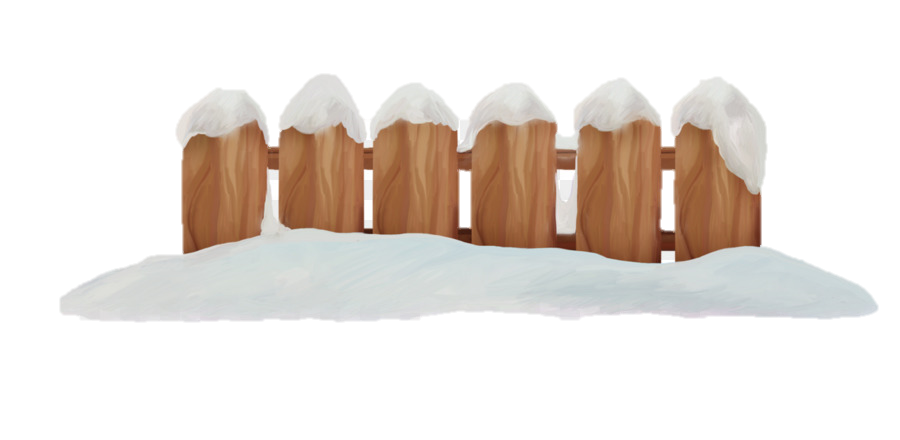 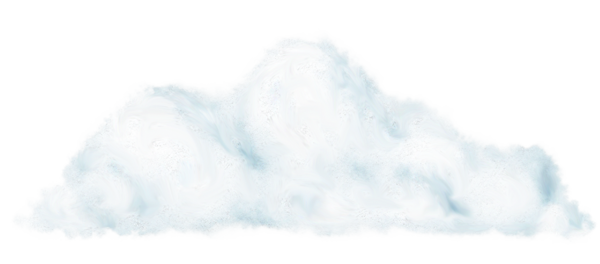 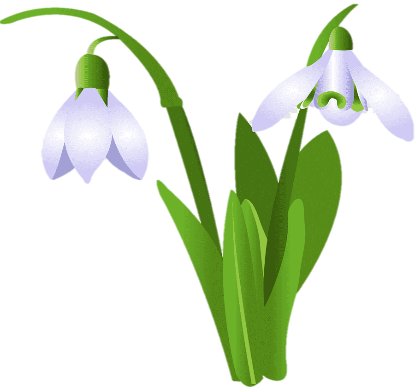 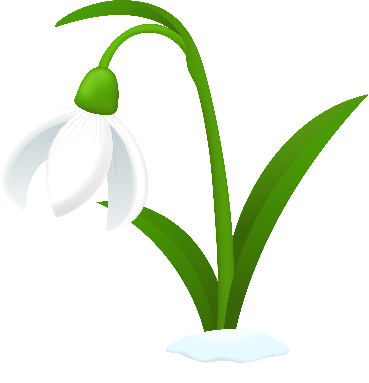 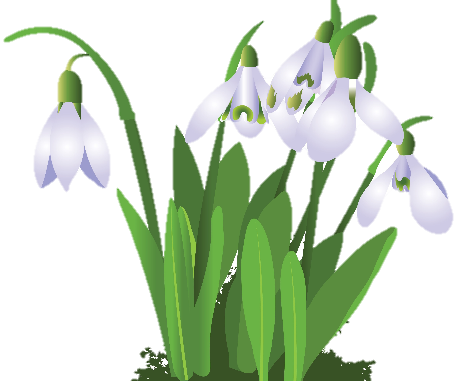 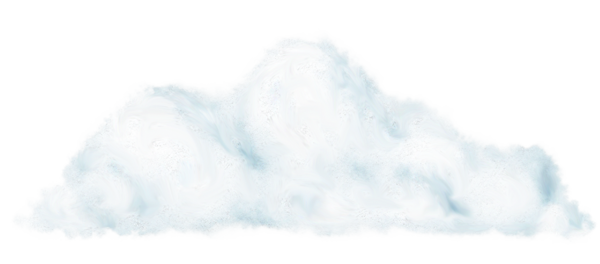 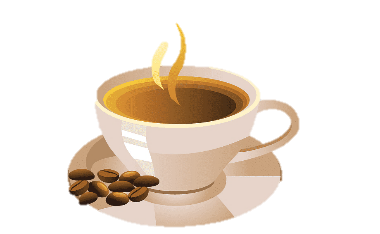 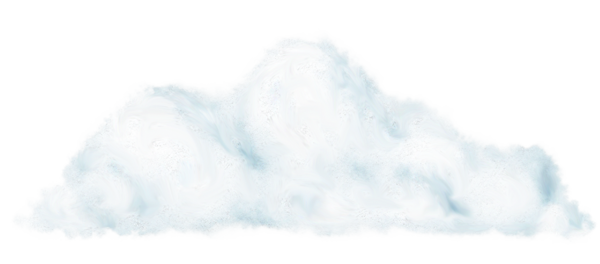 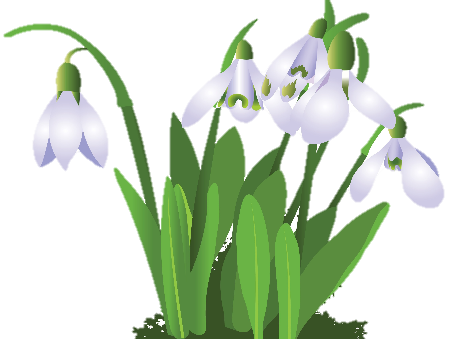 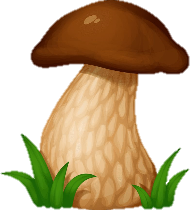 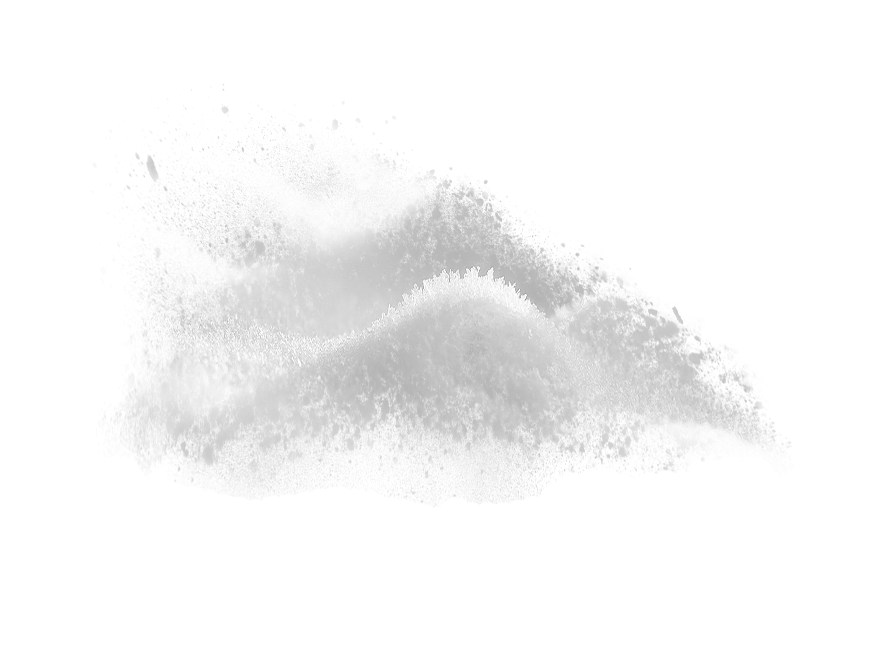 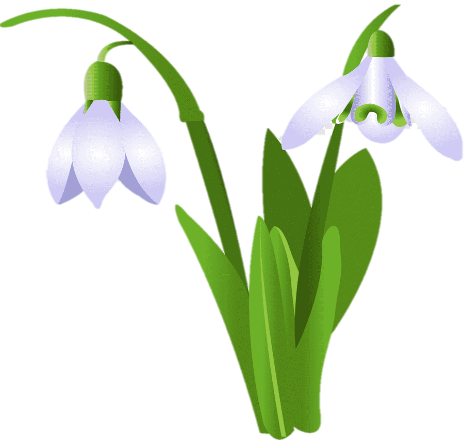 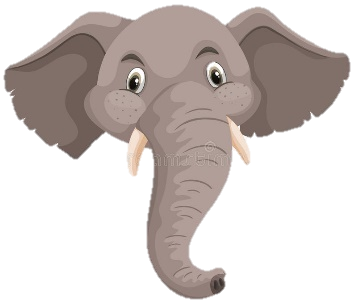 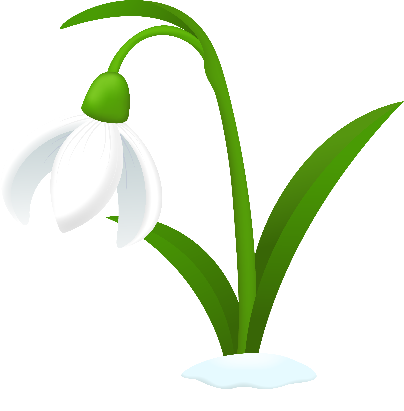 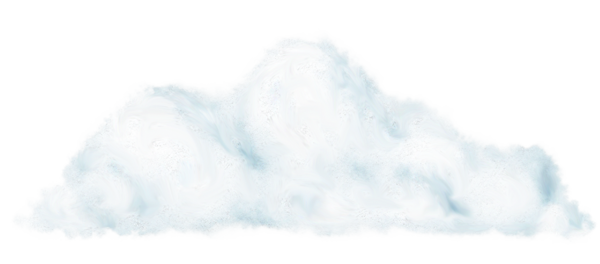 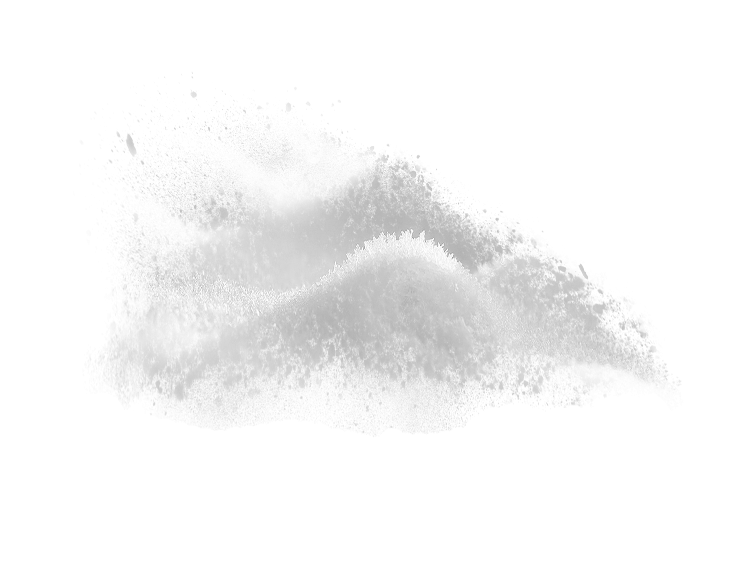 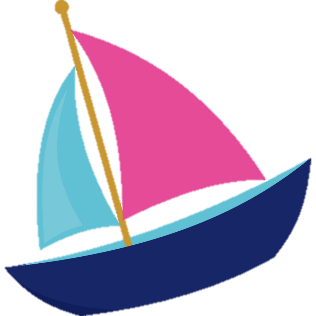 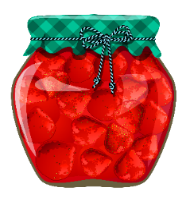 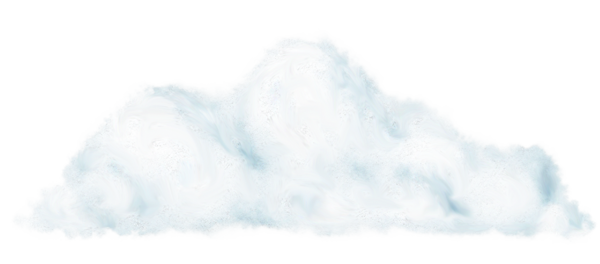 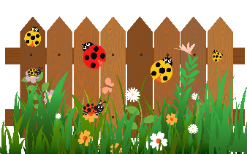 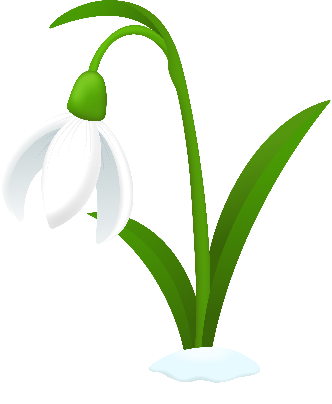 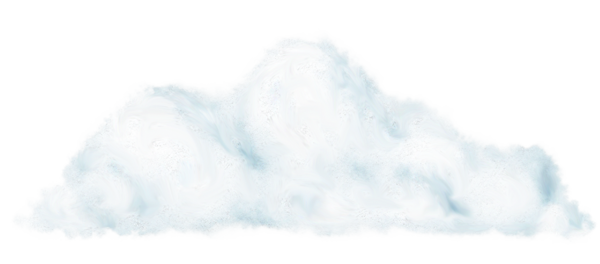 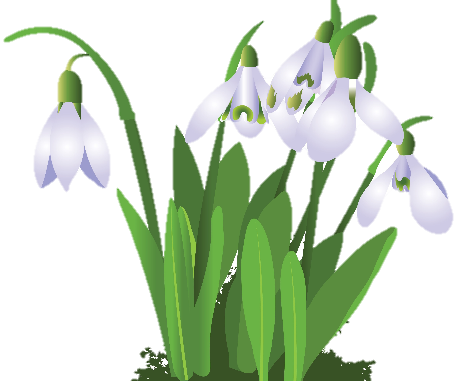 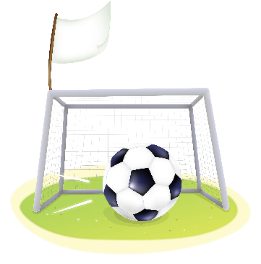 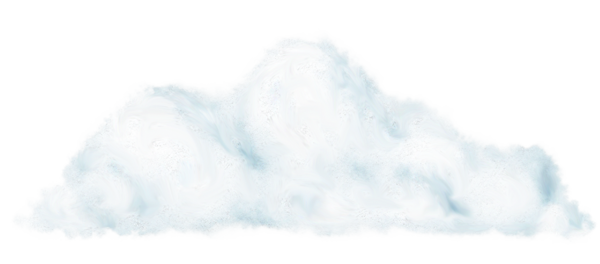 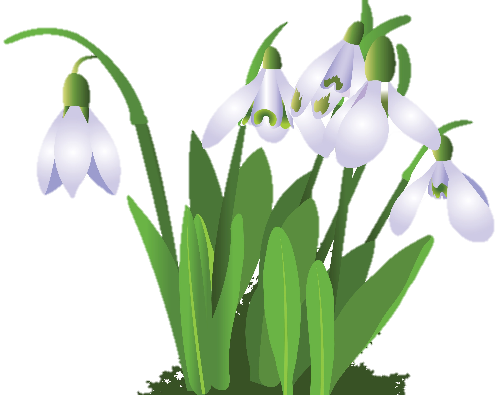 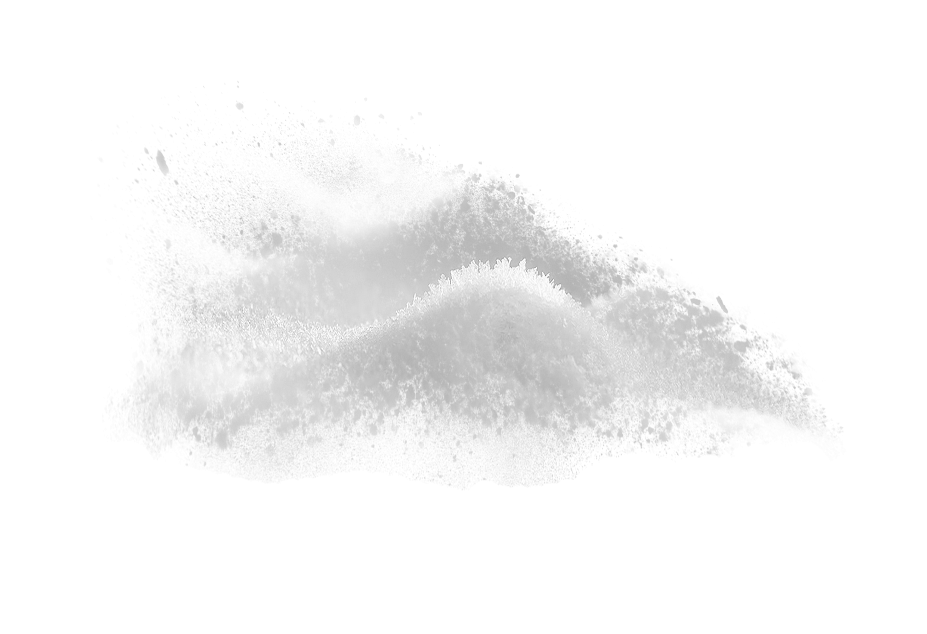 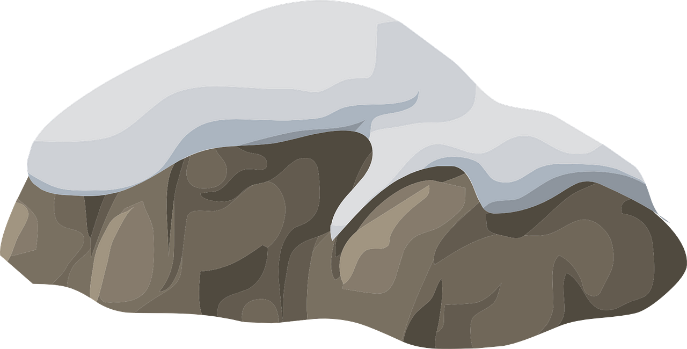 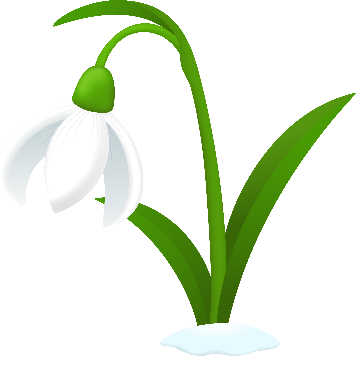 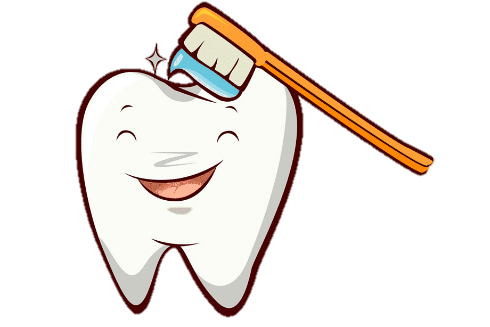 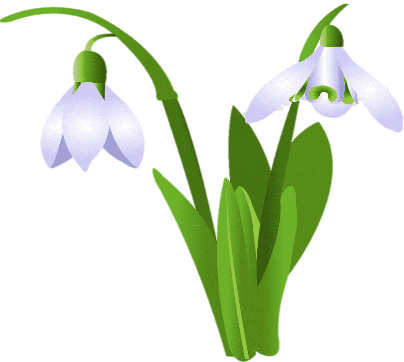 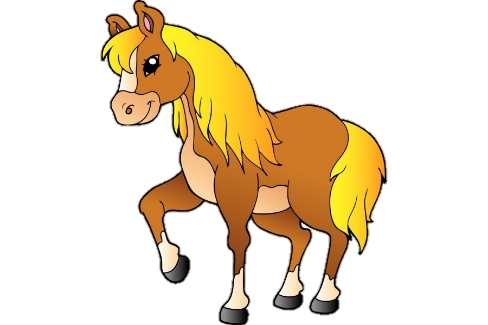 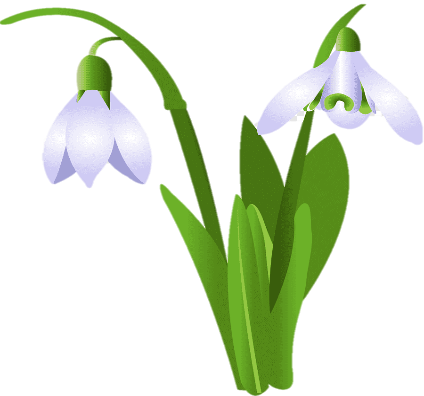 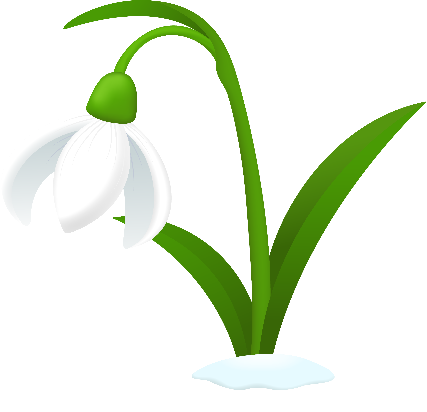 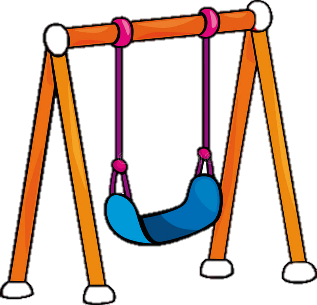 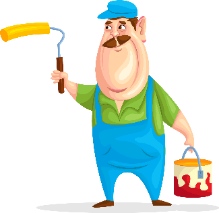 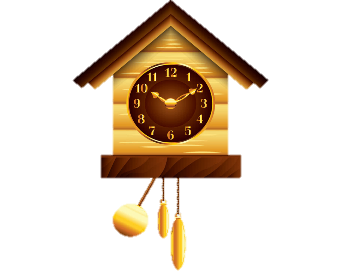 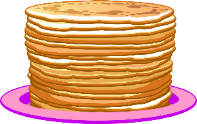 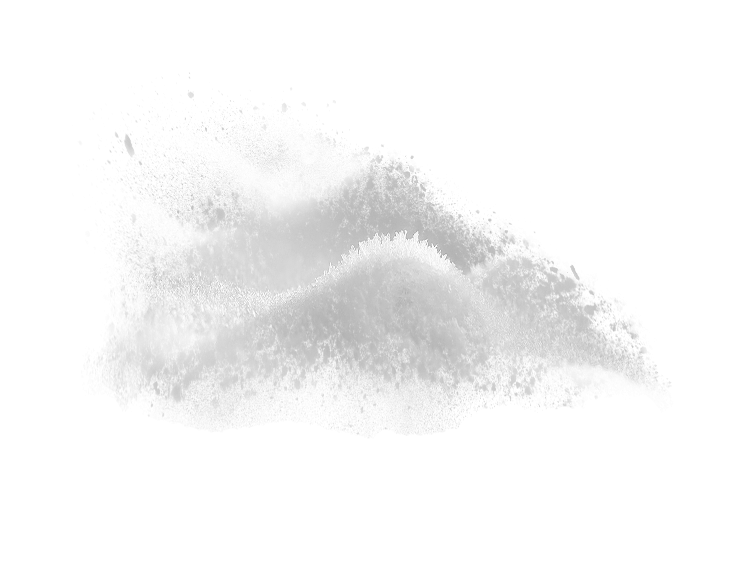 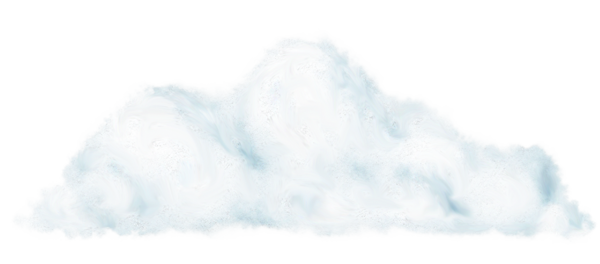 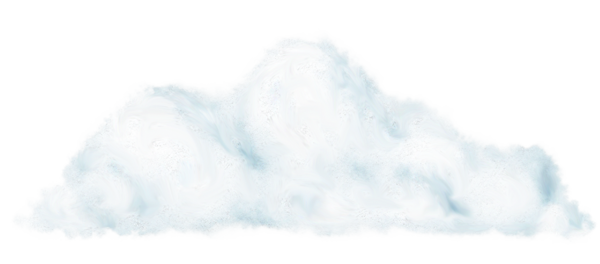 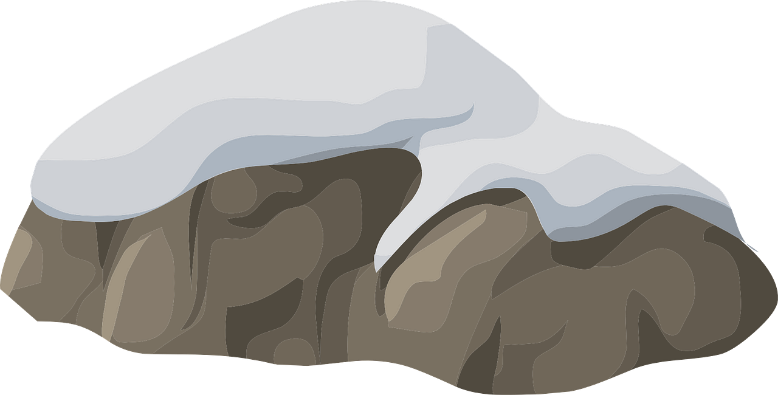 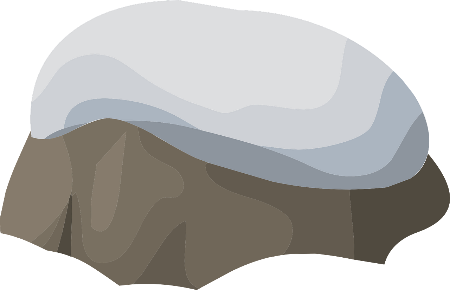 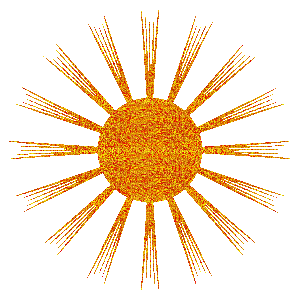 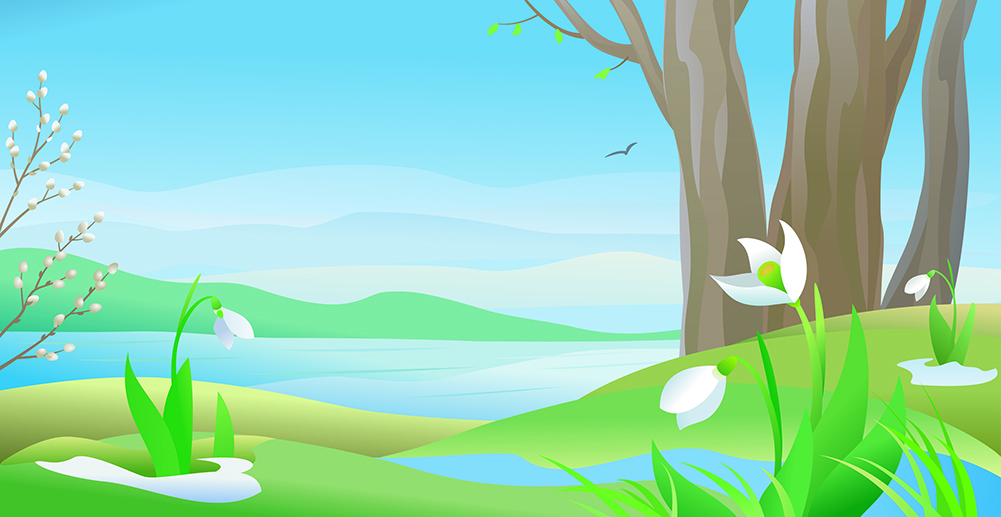 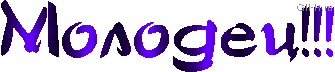 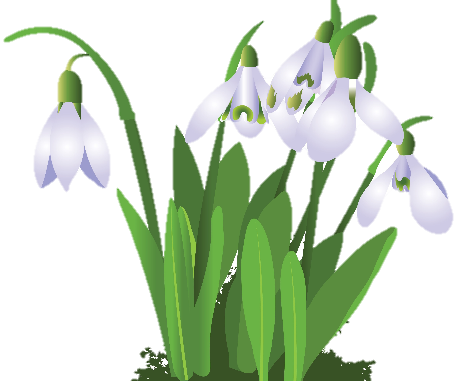 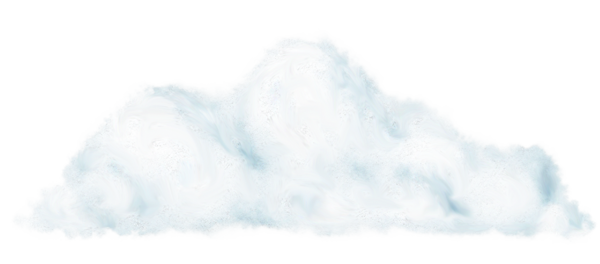 logoMouse
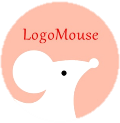